FEN BİLİMLERİ 8.SNF
BİLGİ YARIŞMASI
****ALİ CEYLAN****
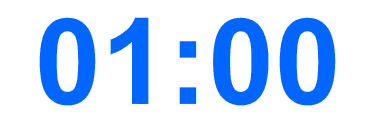 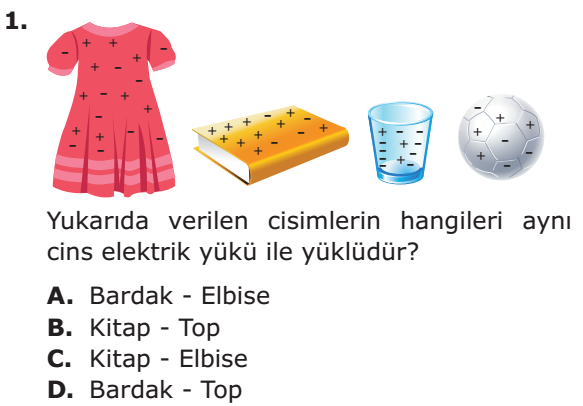 CEVAPLARI KALDIRIN
A
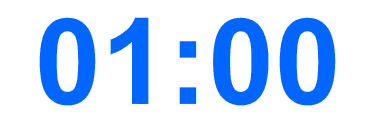 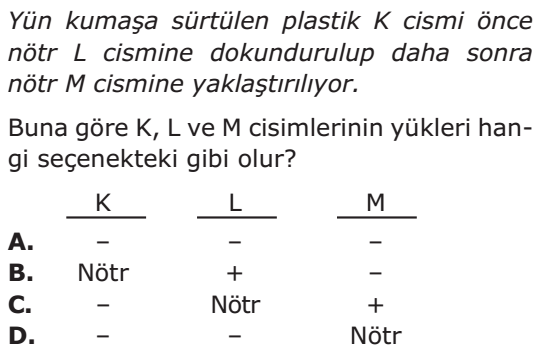 CEVAPLARI KALDIRIN
D
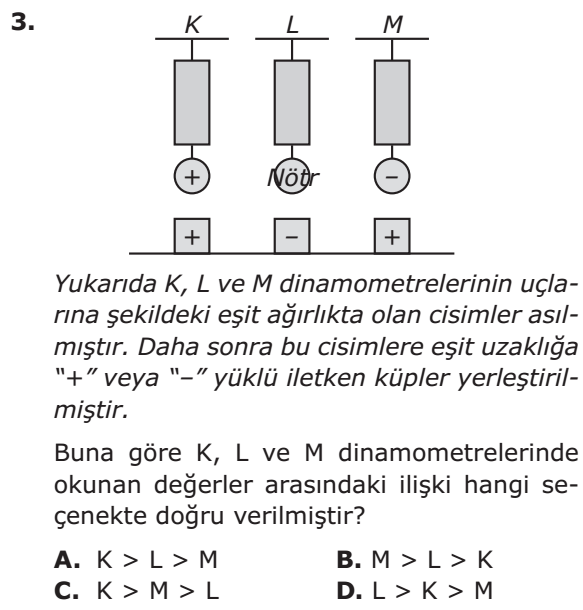 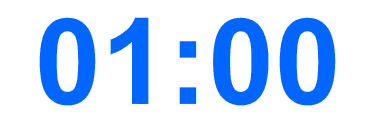 CEVAPLARI KALDIRIN
B
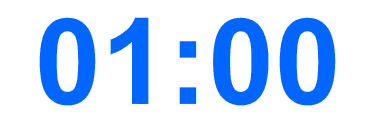 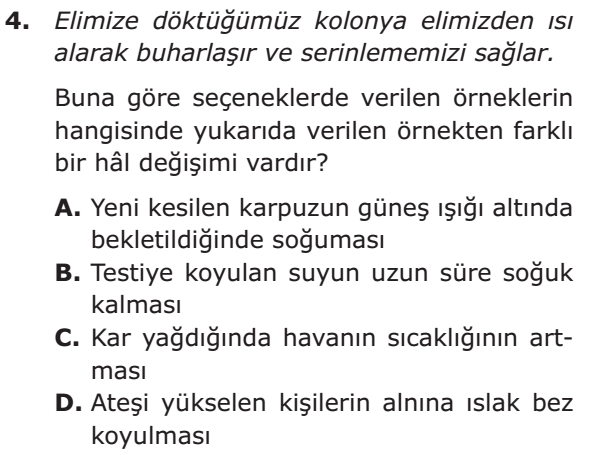 CEVAPLARI KALDIRIN
C
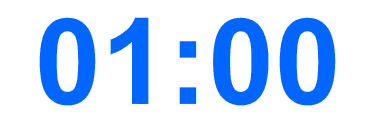 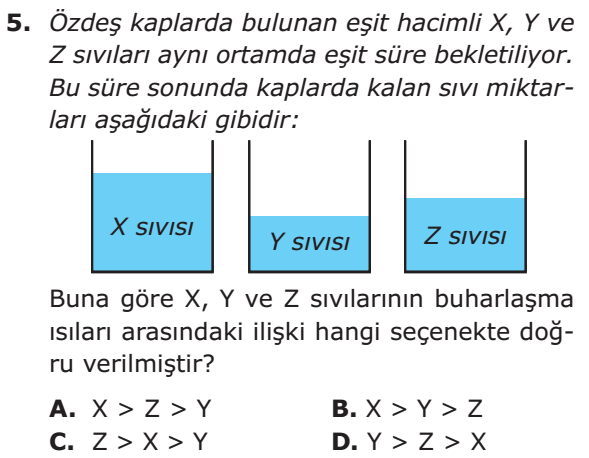 CEVAPLARI KALDIRIN
D
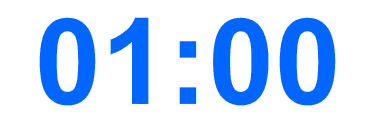 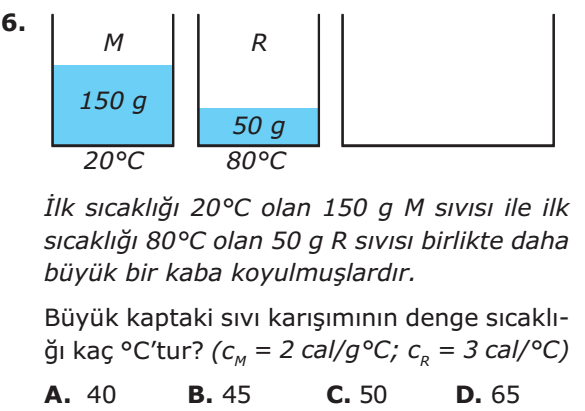 CEVAPLARI KALDIRIN
A
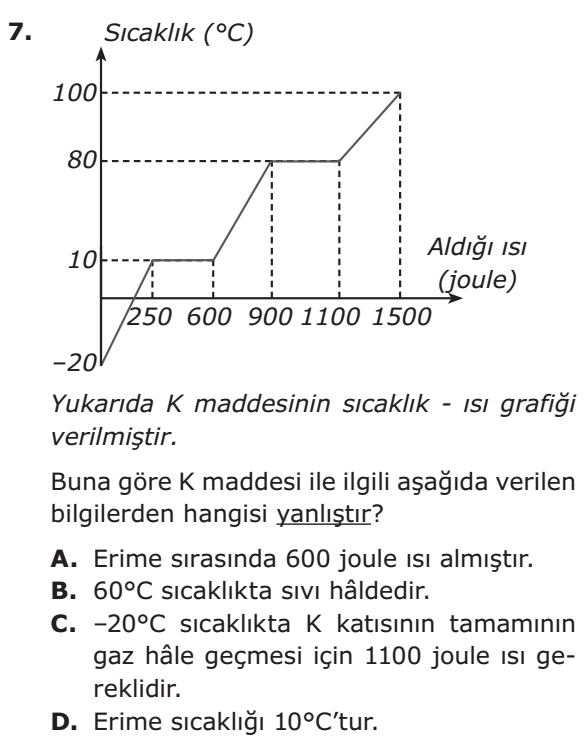 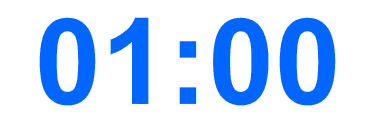 CEVAPLARI KALDIRIN
A
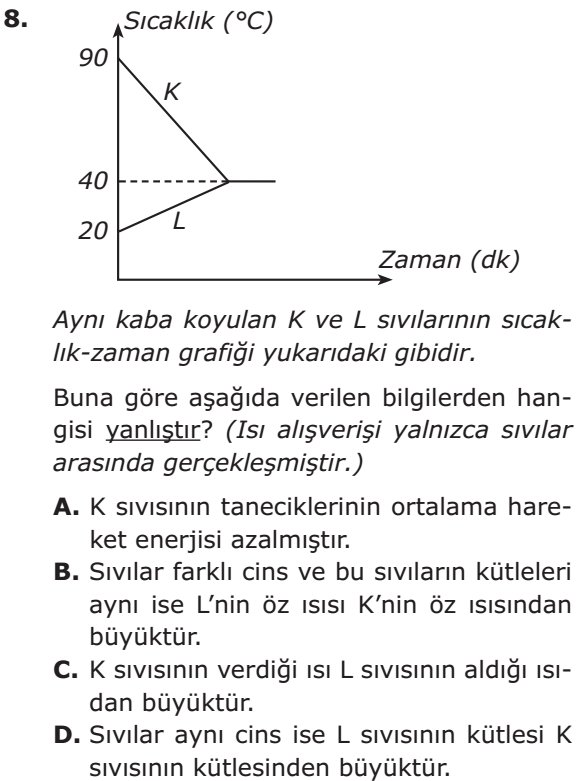 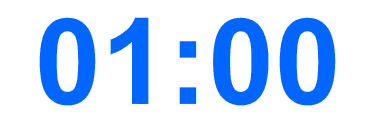 CEVAPLARI KALDIRIN
C
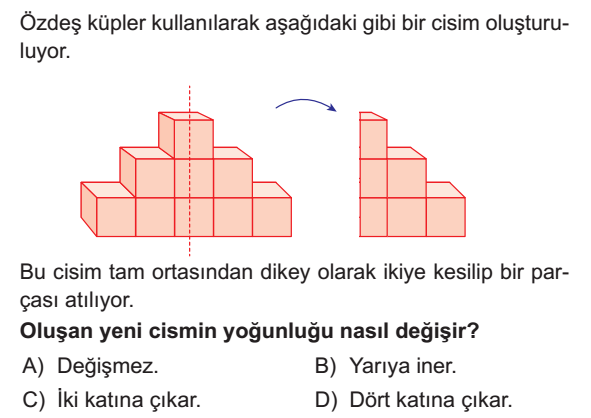 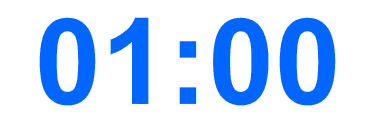 CEVAPLARI KALDIRIN
A
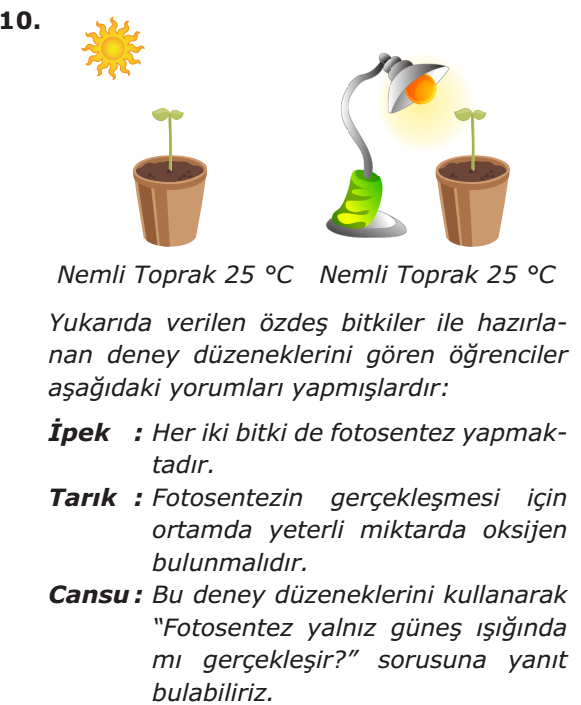 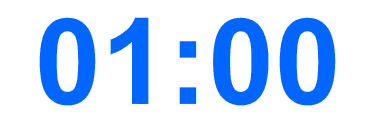 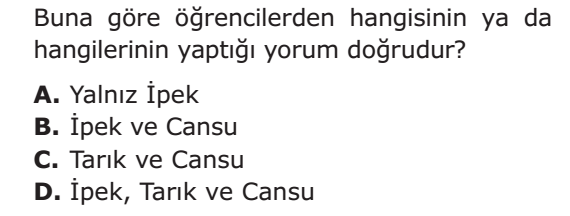 CEVAPLARI KALDIRIN
B
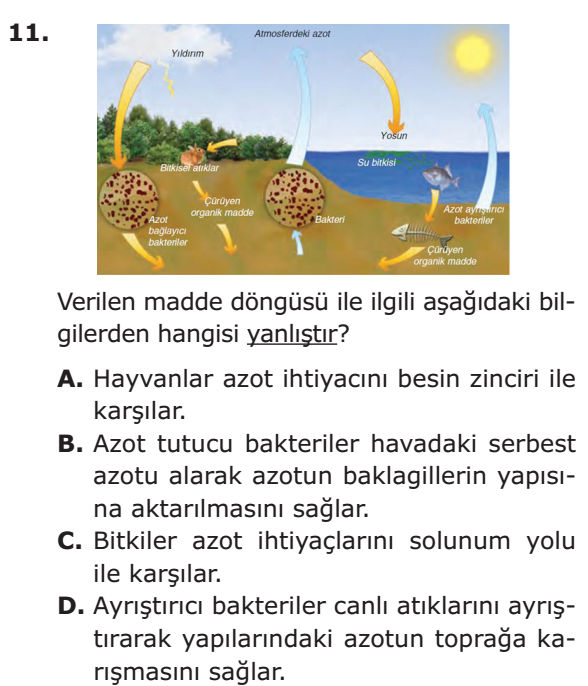 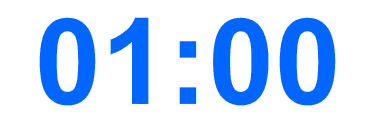 CEVAPLARI KALDIRIN
C
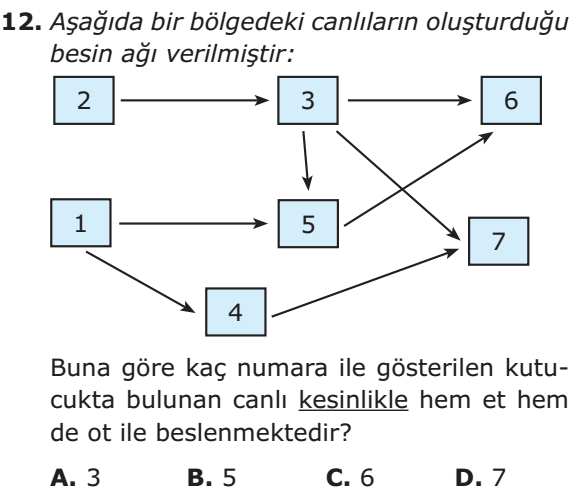 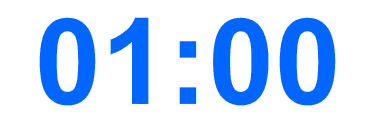 CEVAPLARI KALDIRIN
B
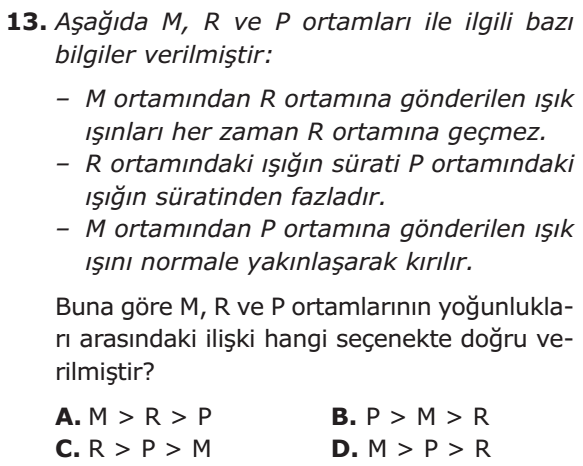 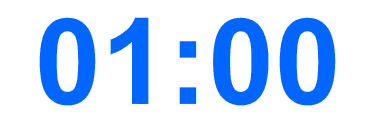 CEVAPLARI KALDIRIN
B
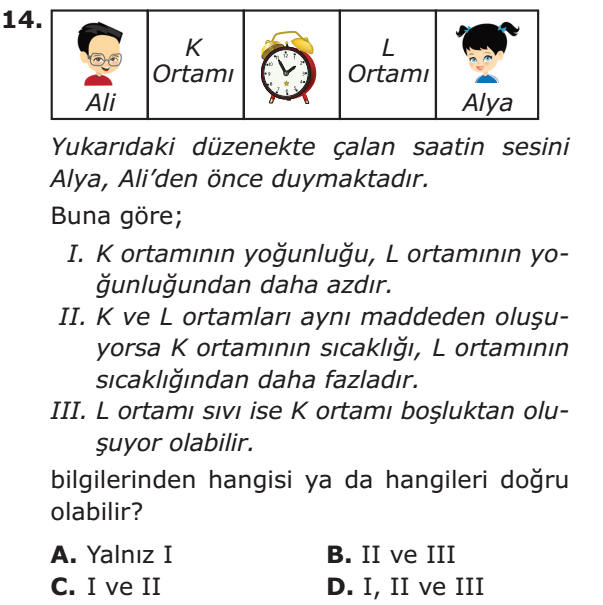 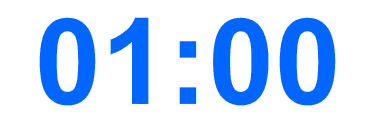 CEVAPLARI KALDIRIN
A
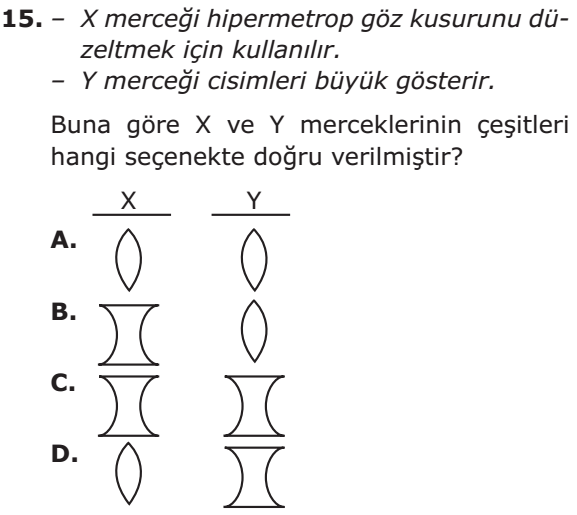 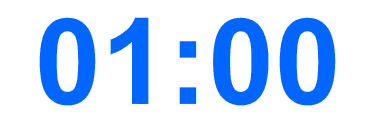 CEVAPLARI KALDIRIN
A
YARIŞMA BİTMİŞTİR…